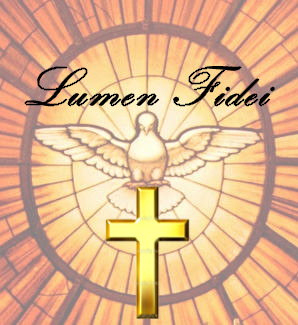 Announcing the Gospel
THE GOD OF THE OT & NT
under the light of the Catholic Faith
pjc January 2017
www.Lumen-Fidei.com
QUESTIONS
Why does God in the Old Testament seem different in the New Testament? Is God the same God from the Old to the New Testament?Is this a tale of two gods?
Page-2
Building the answer
Premise: Using Faith and Reason
Christian views and Atheist views
Christian rational arguments
Placing Jesus at the center of the problem
Biblical references
Continuity argument
Objective Morality argument
What the Church teaches
What the Popes teach
What Jesus said
Conclusion
Final Prayer
Page-3
Propositions
God’s qualities are consistent throughout the Bible 
God is the same God of the Old Testament and New Testament. 
It is a mistake to neglect those passages of Scripture that strike us as problematic.
All events must be placed in the proper time in human history and in the history of Salvation
Understanding the Bible requires an intellectual effort
Don’t forget the responsibilities of humans
1 Peter 3:15: “Always be prepared to give an answer to everyone who asks you to give the reason for the hope that you have. But do this with gentleness and respect”
Our personal answer to these questions have personal consequences.
Page-4
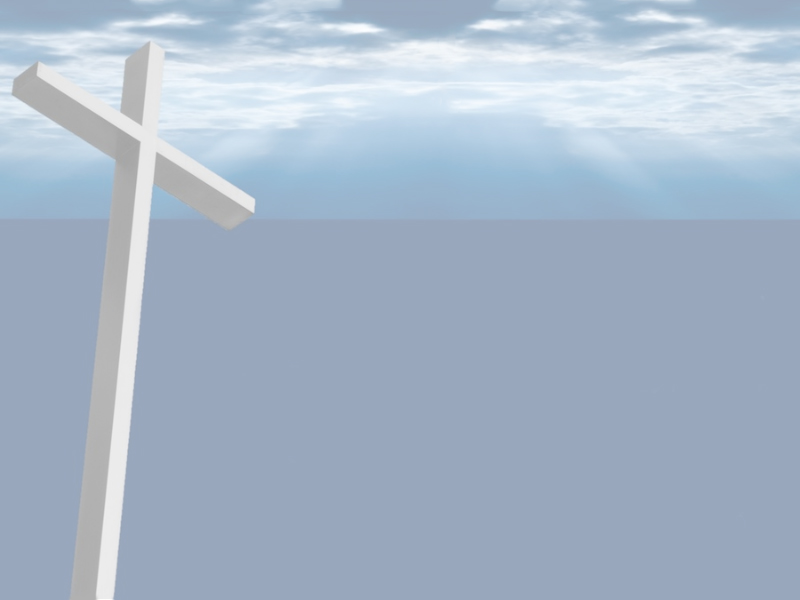 PremiseFaith & Reason work together
Faith is the theological virtue by which we believe in God and believe all that He has said and revealed to us, and that Holy Church proposes for our belief, because He is truth itself. By faith "man freely commits his entire self to God." For this reason the believer seeks to know and do God's will. "The righteous shall live by faith." Living faith "work[s] through charity.“ [ccc 1814]
Reason is the capacity for consciously making sense of things, applying logic, establishing and verifying facts, and changing or justifying practices, institutions, and beliefs based on new or existing information. It is closely associated with such characteristically human activities as philosophy, science, language, mathematics, and art and is normally considered to be a definitive characteristic of human nature.
LUMEN FIDEI accepts the strong compatibilist model in the interaction of Faith & Reason. Here it is understood that faith and reason have an organic connection. Articles of faith can be demonstrated by reason, either deductively (from widely shared theological premises) or inductively (from common experiences). Rom 1:20 “For his invisible attributes, namely, his eternal power and divine nature, have been clearly perceived and understood ever since the creation of the world, in the things that have been made. So they are without excuse.”
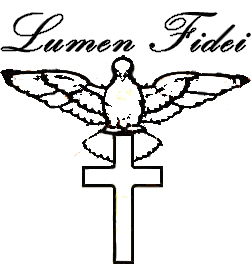 Page-5
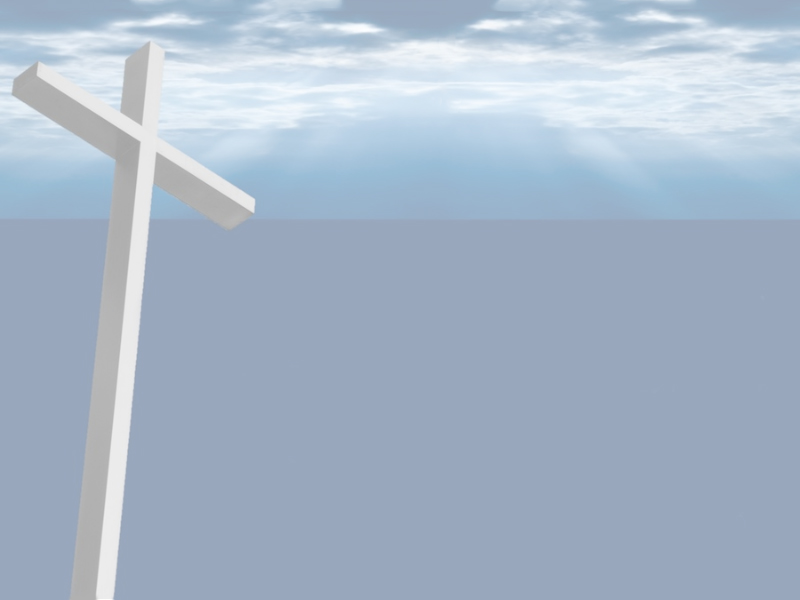 Ezekiel 18:23

“Do I actually delight in the death of the wicked, declared the sovereign Lord? Do I not prefer that he turn from his wicked conduct and live?”
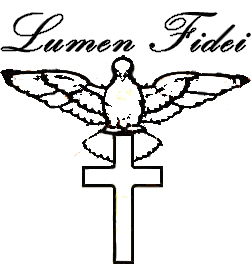 GOD OT = GOD NT
Christian view:
The answer is Yes. We know this because this is the emphatic declaration of the Bible (Mal. 3:6; Jam. 1:17; Heb. 1:12; 13:8). This is called the immutability of God, which applies to Christ as the Son of God, or God the second Person of the Trinity. The Bible is a book of progressive revelation. What is seen in the OT is true and accurate, but in the unfolding of Himself and His plan for man God gradually revealed more and more of Himself and His plan of salvation. 
Many think that God seems wrathful and harsh in the Old Testament as compared with the New, but a careful reading of both reveal God’s love, grace, mercy, and His judgment in both the OT & NT. The grace of God in Christ and the Trinity was anticipated and prophesied in the OT.
Page-7
GOD OT = GOD NT
Atheist view:
God doesn’t exist so the question is irrelevant.
How can rational human beings believe in a god commanded his people to commit genocide, killed little children, wiped out the entire world population in a flood, sent plagues and devastation, and created a world full of people but decided to only reveal Himself and his rules to one group of people and condemn the rest because they were born in the wrong place?
Page-8
Main problem for Christians Is Jesus also the God of the OT?
If you believe that Jesus is God, then Jesus must be the God of the NT and OT 
The problem is that Christians tend to think that the NT replaces the OT [Marcionism] and justify the apparent different behavior:
Think of God the Father separately from God the Son and Holy Spirit
Minimize the problem of the “dark side” of the God of the OT and believe that  it does not affect their understanding of Jesus
Find it more difficult to reconcile the idea that Jesus is the God of the OT compared to the easier idea that God the Father is the same in both OT and NT
Justify the differences based on interpretation. In one hand the Protestant literal interpretation of the Bible compared with a more refined and rational Catholic explanation of the events of the OT understood allegorically.
Justify that anything that happened is justified so that Christ would bring us salvation. 
I think that these views are incomplete as they eliminate a significant important aspect of God relationship with men since creation and eliminate fundamental foundation of God’s intention for humans to know that all actions have consequences, and God will exercise all mercy and all justice.
Page-9
Jesus = God NT = God OT?  (I)
The apostle John writes that Jesus the Christ is the Creator God of the Old Testament. “John 1:1-3, 10 In the beginning was the Word, and the Word was with God, and the Word was God.  He was with God in the beginning.”
Paul also claims that Jesus was our Creator God.  “Colossians 1:15-17 He is the image of the invisible God, the firstborn over all creation.  For by him all things were created”
Paul portrays Jesus as that God that led Israel out of Egypt to the Promised Land.  “1 Corinthians 10:1-4 Our forefathers were all under the cloud and that they all passed through the sea … They all ate the same spiritual food and drank the same spiritual drink; for they drank from the spiritual rock that accompanied them, and that rock was Christ.” 
Moses also refers to God as a Rock.  “Deuteronomy 32:4 He is the Rock, his works are perfect, and all his ways are just.  A faithful God who does no wrong, upright and just is he.”
Isaiah quotes God’s statement that He is that Rock.  “Isaiah 44:8 Is there any God besides me?  No, there is no other Rock; I know not one.”
Jesus refers to Himself before the Jews using the same name that He gave Moses at the burning bush.  “John 8:58 "I tell you the truth," Jesus answered, "before Abraham was born, I AM!”
Page-10
Jesus = God NT = God OT?  (II)
God wanted to dwell with humans on this earth.  Exodus 29:45-46 "Then I will dwell among the Israelites and be their God.”
God did dwell with humans throughout the OT just as Jesus did in the NT.  “Matthew 1:21 She will give birth to a son, and you are to give him the name Jesus”
The angel continued to relate that the child would have the name Immanuel meaning God with us.  “Matthew 1:23 "The virgin will be with child and will give birth to a son, and they will call him Immanuel"—which means, "God with us."”
As a human the God of the OT became a submissive human servant in the NT. Mark 10:45 “For even the Son of Man did not come to be served, but to serve, and to give his life as a ransom for many.”
Although Jesus was God throughout the whole Bible He humbled Himself as a human.  Philippians 2:5-8 “Your attitude should be the same as that of Christ Jesus: Who, being in very nature God, did not consider equality with God something to be grasped, but made himself nothing, taking the very nature of a servant, being made in human likeness.
Page-11
Did Jesus claim to be God?
In 20 of Jesus’ 52 parables, He identifies Himself as God.
GOD OT = GOD NTRational Christian Arguments
The progressive knowledge argument: Humans, as they evolved, became more aware of the real intentions of God in the unfolding of Himself and His plan of salvation. As the understanding of humans improved (through natural rational evolution), humans were able to discern better the intentions of God towards “consolation”.
The objective morality argument: God is all good and can’t plan, desire, intent, or execute evil actions or show evil attitude. If that is the impression it is because us, humans, don’t understand God’s real intentions that can only be explained through God’s unstoppable desire for the good of His creation and the salvation of as many humans as possible.
The wrong human interpretation argument: This argument would have two sub arguments: 1) Humans might have interpreted God the wrong way for personal reasons or 2) Humans didn’t understand what God asked of them. 
The Continuity argument: In both testaments, God is a God of incredible love and compassion; and God is equally a God of justice and righteous wrath against sin.
Page-13
GOD OT = GOD NTIn favor of the Continuity argument
We can’t reason that Mercy belongs ONLY to the NT and Justice ONLY to the OT.
There is a progressive learning of God’s plan for men through time
Page-14
GOD progressive teaching from OT to NTFrom the 10 commandments to Jesus’ Beatitudes
As humans grew in knowledge and wisdom, God adjusted his requirements.
From the strict commandments to control our instincts to the Beatitudes for a saintly life.
GOD OT = GOD NTIn favor of the Objective Morality argument
We can reason that God’s actions in the OT have a morally objective reason. This can be very shocking.
Page-16
GOD OT = GOD NTWhat the Church teaches (I)
In Sacred Scripture, the Church constantly finds her nourishment and her strength, for she welcomes it not as a human word, "but as what it really is, the word of God“ [ccc104]
God is the author of Sacred Scripture. "The divinely revealed realities, which are contained and presented in the text of Sacred Scripture, have been written down under the inspiration of the Holy Spirit.“ [ccc105]
The inspired books teach the truth. "Since therefore all that the inspired authors or sacred writers affirm should be regarded as affirmed by the Holy Spirit, we must acknowledge that the books of Scripture firmly, faithfully, and without error, teach that truth which God, for the sake of our salvation, wished to see confided to the Sacred Scriptures.“ [ccc107]
Still, the Christian faith is not a "religion of the book." Christianity is the religion of the "Word" of God, a word which is "not a written and mute word, but the Word is incarnate and living". Christ, the eternal Word of the living God, must, through the Holy Spirit, "open [our] minds to understand the Scriptures.“ [ccc108]
Page-17
GOD OT = GOD NTWhat the Church teaches (II)
The senses of Scripture [ccc 115-118]
According to an ancient tradition, one can distinguish between two senses of Scripture: the literal and the spiritual.
The literal sense is the meaning conveyed by the words of Scripture and discovered by exegesis, following the rules of sound interpretation.
The spiritual sense. Thanks to the unity of God's plan, not only the text of Scripture but also the realities and events about which it speaks can be signs.
The allegorical sense. We can acquire a more profound understanding of events by recognizing their significance in Christ; thus the crossing of the Red Sea is a sign or type of Christ's victory and also of Christian Baptism.
The moral sense. The events reported in Scripture ought to lead us to act justly. As St. Paul says, they were written "for our instruction".
The anagogical sense (Greek: anagoge, "leading"). We can view realities and events in terms of their eternal significance, leading us toward our true homeland: thus the Church on earth is a sign of the heavenly Jerusalem.
Conclusion of Church teaching: 
Do not interpret the OT only literally
Understand how the OT leads always into the NT and Christ
Page-18
GOD OT = GOD NTWhat the Popes teach (Pope BXVI: “Verbum Domini”)
In discussing the relationship between the Old and the New Testaments, the Synod (Synod on the Word of God, 2008) considered those passages in the Bible which, due to the violence and immorality they occasionally contain, prove obscure and difficult.
Here it must be remembered first and foremost that biblical revelation is deeply rooted in history.
God’s plan is manifested progressively and it is accomplished slowly, in successive stages and despite human resistance.
In other words, men resist God's plan, and this has left traces in Scripture as well. Therefore, if we read a passage in the Bible that is disturbing, it may be a result of man's resistance to God, not an expression of God's ultimate will.
The Law that God gives the Israelites (as the first people of revelation) is meant to regulate and mitigate and limit the damage men are doing.
God did not demand of humans instant conformity to the fullness of his will. He didn't ask them to be perfect overnight.
Page-19
GOD OT = GOD NTWhat the Popes teach (Pope BXVI: “Verbum Domini”)
Instead, God was willing to tolerate some of the things they were determined to do, though the hardness of their hearts, and over the course of time educate them to a higher level of understanding and acceptance of his will.
The Bible is written according to the cultural and moral level of the periods it deals with. It records what people did in these periods but "without explicitly denouncing the immorality of such things.“
In the Old Testament, the preaching of the prophets vigorously challenged every kind of injustice and violence, whether collective or individual, and thus became God’s way of training his people in preparation for the Gospel.
Conclusion of Popes teaching: 
It would be a mistake to neglect those passages of Scripture that strike us as problematic.
Add historical analysis
Check the responsibilities of humans
Page-20
GOD OT = GOD NTWhat Jesus taught
He knew the Scriptures thoroughly. 
He believed every word of Scripture. 
He believed the Old Testament was historical fact. 
He believed the books were written by the men whose names they bear.
He believed the Old Testament was spoken by God Himself, or written by the Holy Spirit’s inspiration, even though the pen was held by men.: Matthew 19:4, 5; 22:31, 32, 43; Mark 12:26; Luke 20:37.
He believed Scripture was more powerful than His miracles: Luke 16:29, 31.
He quoted Scripture as the basis for his own teaching. His ethics were the same as what we find already written in Scripture: Matthew 7:12; 19:18, 19; 22:40; Mark 7:9, 13; 10:19; 12:24, 29–31; Luke 18:20.
He warned against replacing it with something else, or adding or subtracting from it. (Matthew 5:17) “I didn’t come to destroy the law, but fulfill it”)
He will judge all men in the last day, as Messiah and King, on the basis of His infallible Word committed to writing by fallible men, guided by the infallible Holy Spirit: Matthew 25:31; John 5:22, 27; 12:48; Romans 2:16.
Conclusion of Jesus teachings: Understand the Scriptures under the light of His doctrine. Everything must have a  meaning in the history of Salvation.
Page-21
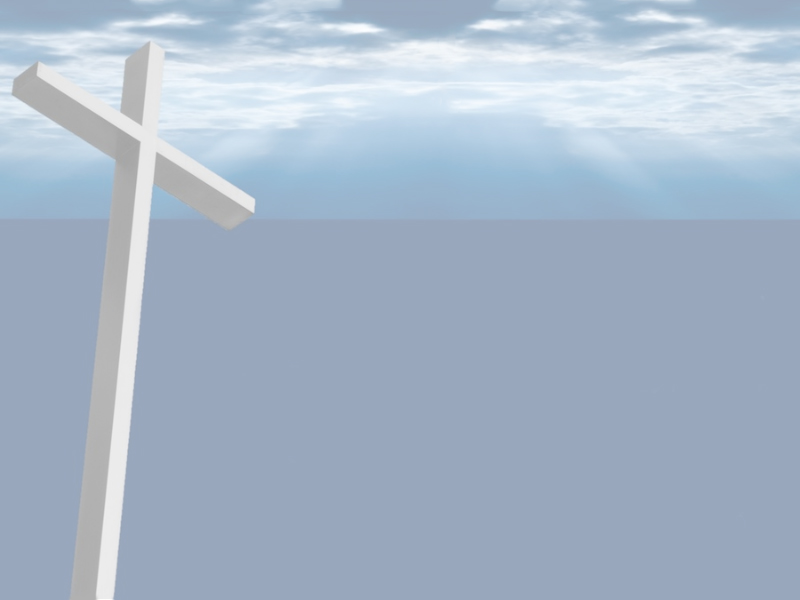 Conclusion
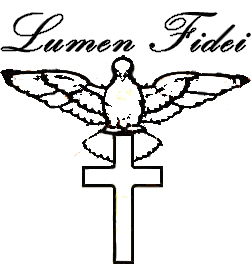 GOD OT = GOD NT
God’s qualities are consistent throughout the Bible 
God is the same God of the Old Testament and New Testament. 
Bible requires literal and spiritual interpretations 
All events must be placed in the proper time in history
In all cases, people have/had the opportunity to get back to a right relationship with Him. The process is consistent through the OT and NT:
God judges sin (2 Peter, 3,5-7)
God exercises Patience
God provides opportunity for repentance and means for forgiveness and means for salvation. (even today 2 Peter 3, 9)
God’s mercy is endless but He exercises Justice
God gives a new better and bigger life after exercising justice
Page-23
GOD OT = GOD NT
Personal implications:
Do we believe that our actions have consequences? 
Do we understand God’s mercy and God’s justice?
Do we believe in heaven and hell?
Do we believe that the gate to heaven is narrow or do we believe that there is a highway to heaven?
Page-24
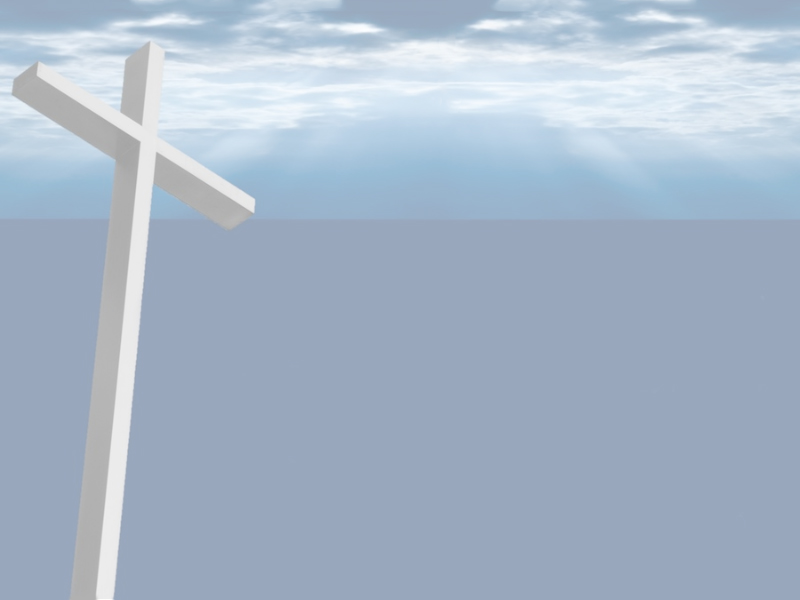 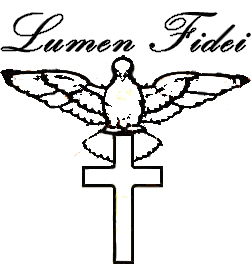 Final Prayer
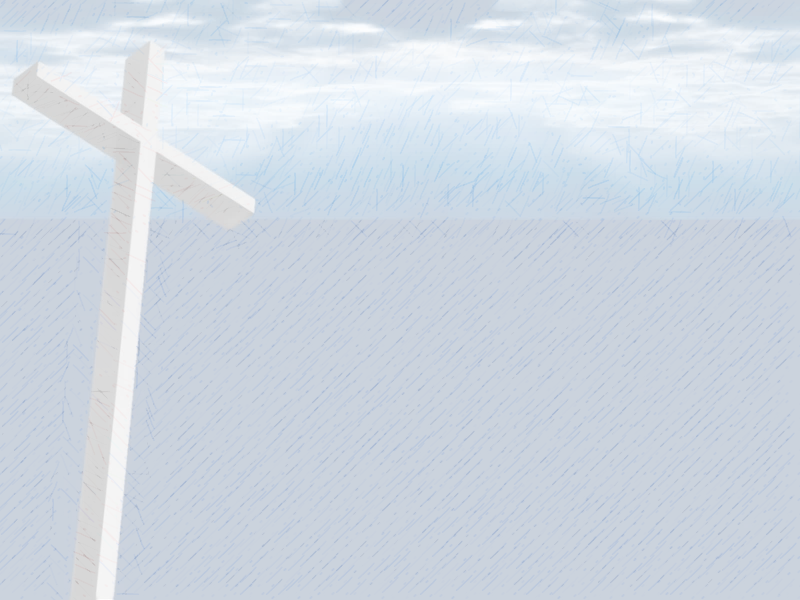 LUMEN FIDEI - PRAYER OF THE SEVEN QUESTIONS OF JESUS for personal meditation
1. JESUS IS THE TRUTH, THE WAY AND THE LIFE and He asks us: What are you looking for? (John 1:38) 
And when the two disciples heard [John the Baptist] say this, they followed Jesus. Jesus turned around and saw them following. “What are you looking for?” He asked. They said to Him, “Teacher, where are You staying?” “Come and see,” He replied. So, they went and saw where He was staying, and spent that day with Him.

2. JESUS IS THE SON OF GOD and He asks us: Who do you say that I am? (Matt 16:15) 
“But what about you? Jesus asked. “Who do you say I am?” Simon Peter answered, “You are the Christ, the Son of the living God.”

3. JESUS IS THE HEALER and He asks us: What do you want me to do for you? (Matt 20:32) 
The crowd chided them to be silent, but they shouted all the louder, “Lord, Son of David, have mercy on us!” Jesus stopped and called them. “What do you want Me to do for you?” He asked. “Lord,” they answered, “let our eyes be opened.”

4. JESUS IS SALVATION and He asks us: How are you to avoid being sentenced to hell? (Matt 23:33) 
How will you escape the sentence of hell? Because of this, I am sending you prophets and wise men and teachers. […] many will fall away and will betray and hate one another, and many false prophets will arise and mislead many. Because of the multiplication of wickedness, the love of most will grow cold. But the one who perseveres to the end will be saved.

5. JESUS IS SACRIFICE AND OBEDIENCE and He asks us: Why do you persecute me? (Acts 9:4-6) 
And he fell to the ground and heard a voice saying to him, “Saul, Saul, why are you persecuting Me?” And he said, “Who are You, Lord?” And He said, “I am Jesus whom you are persecuting, but get up and enter the city, and it will be told you what you must do.”

6. JESUS IS LOVE and He asks us: Jesus asked: Do you love me? (John 21:16) 
Jesus asked a second time, “Simon son of John, do you love Me?” “Yes, Lord, he answered “You know I love You.” Jesus told him, “Shepherd my sheep.” “Feed my sheep” 

7. JESUS IS FAITH and HOPE and He asks us: Why do you doubt? (Matt 14:31) 
But when he saw the strength of the wind, he was afraid, and beginning to sink, cried out, “Lord, save me!” Immediately Jesus reached out His hand and took hold of Peter. “You of little faith, He said, “why did you doubt?” And when they had climbed back into the boat, the wind died down.
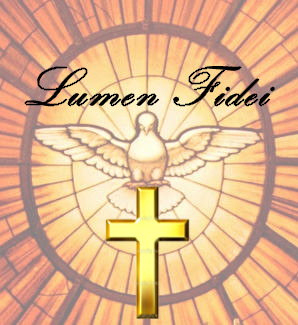 The   End